Materials and the Earth
Lesson 7: Review 1
Science
Chemistry - Key Stage 3
Miss Willett
‹#›
What have you learnt already?
What is a hydrocarbon?

Which is the hottest layer of the earth?

Which is the thickest layer of the earth?
‹#›
Rock properties
Which am I?! How do you know?
Rock one is a ……………………………… rock, because ……………………
Rock two is a ……………………………… rock, because ………………………
Rock three is a ……………………………… rock, because …………………..
Rock four is a ……………………………… rock, because ………………………
Rock five is a ……………………………… rock, because ………………………
‹#›
Properties of rock
Strata, crystals, irregular layers, hard (x2!), porous, shiny, fossils, colourful
Organise the following into the table:
‹#›
The rock cycle
‹#›
The rock cycle
Tell the story of how magma can become metamorphic rock:
Magma starts in..
Then, after………... , it cools to form....
Weathering…
The sediments…
Over millions of years..
Sedimentary rock can either..
If it is pushed deeper…
This turns it into...
STRETCH: Include how volcanic eruption happens, which type of igneous rock you form (intrusive / extrusive), and how fossils may be involved
‹#›
The rock cycle
Answer space:
‹#›
Fossils
Match up the sentences
Preserves evidence of activity
Whole body cast
Preserves soft tissue
Imprint cast
Organism trapped in sediment layers
Amber
‹#›
Crude oil
Fill in the gap!
Fossils undergo heat and  ____________ to turn into oil
The process takes ____________ of years
Hydrocarbons are made of carbon and ___________ only
‹#›
Hydrocarbons
What’s the name?
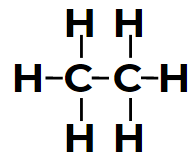 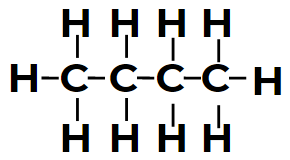 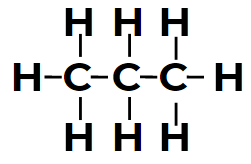 Credit: Miss Willett
‹#›
Crude oil:
Answer the following questions:
Describe how fossils form. (3 marks)
State two conditions that are needed to turn fossils into oil.
What is a non-renewable resource?
What is crude oil made of?
Draw a diagram of pentane.
How could drilling for oil affect the environment?
Suggest one advantage of using crude oil.
Pause the video to complete your task
HINT: ‘pent’ = 5
‹#›
Crude oil:
Answer space:
‹#›
Exam paper application:
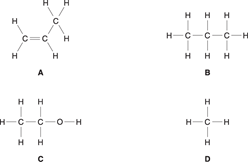 Source: OCR, June 2016;  B711/01
‹#›
Exam paper application:
2. Crude oil is often transported in large ships called oil tankers.

These oil tankers sometimes spill crude oil.






Crude oil spills cause environmental problems.

Write about two of these problems.
 
 
[2]
Source: OCR, June 2016;  B711/01
‹#›
Exam paper application:
3. Crude oil is a non-renewable fuel.

What is meant by a non-renewable fuel?



 
[2]
Source: Jan OCR, 2013;  B711/01
‹#›